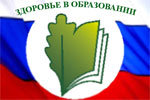 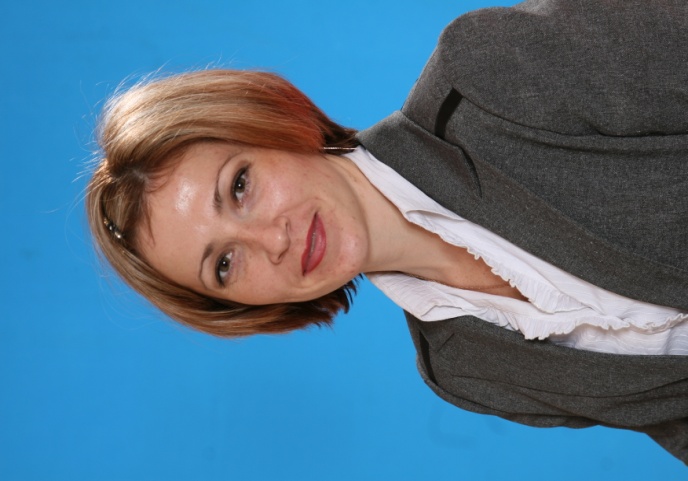 Предупреждение пожара в быту
«Огонь не гаснет от того, что от него зажгут другой…»


Учитель начальных классов 
МАОУ «СОШ №38» города 
Набережные Челны Республики Татарстан.

2010 год
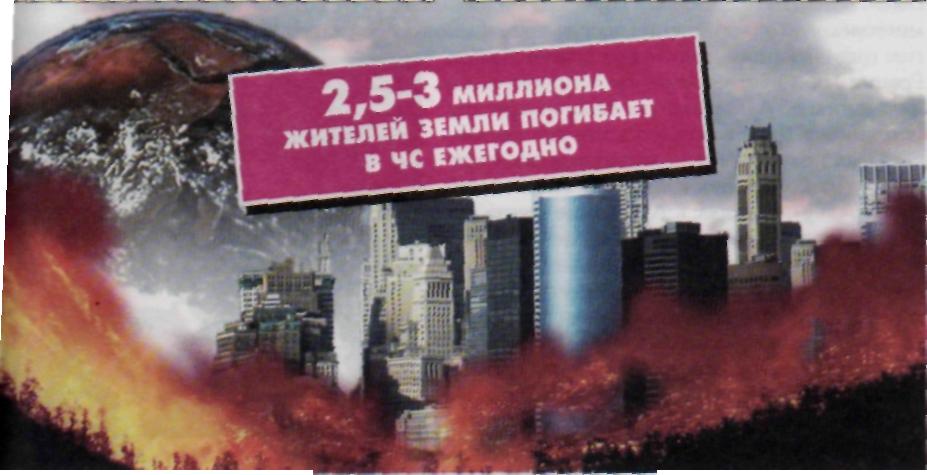 Материальные убытки исчисляются астрономическими цифрами от 50 до 100 миллиардов долларов в год, и эти цифры постоянно растут.
За год: 218тысяч 570 пожаровПогибли: 17 тысяч 65 человекПолучили травмы: 13 тысяч 379 человек.Ежедневно:происходило 599 пожаровпогибло 47 человек.Получали травмы 37 человекУничтожались 186 строенийМатериальный ущерб 21 миллион рублей.
тушении пожаров
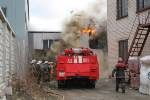 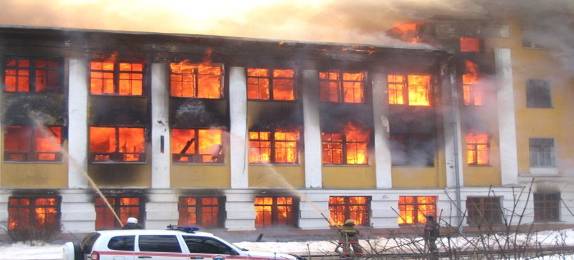 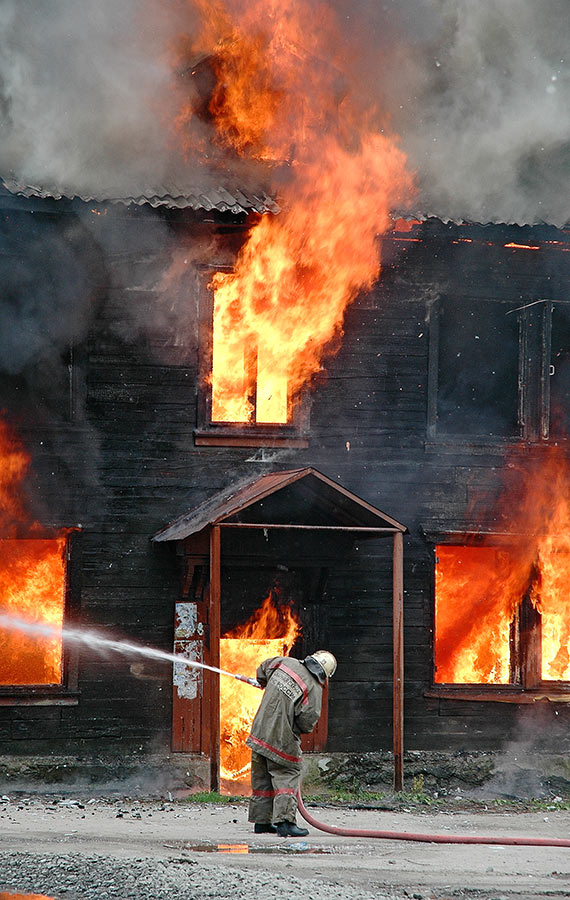 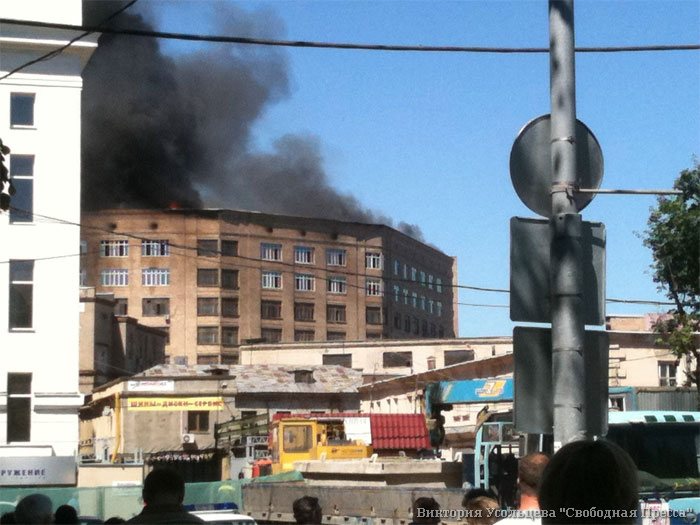 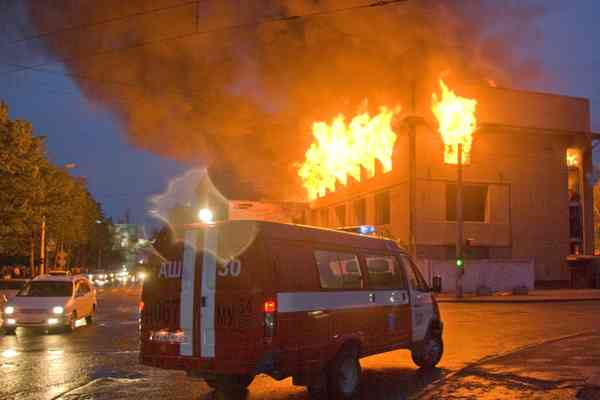 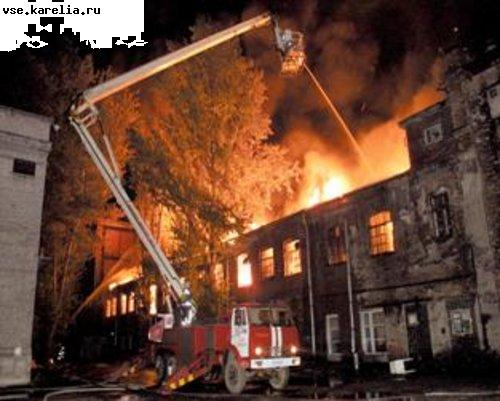 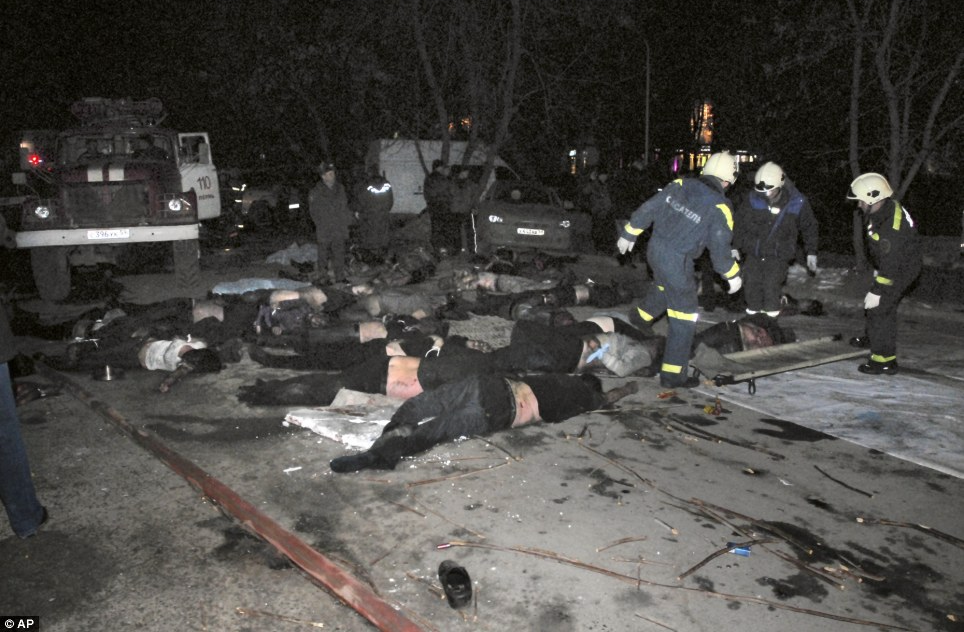 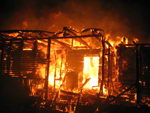 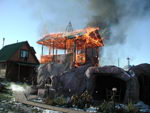 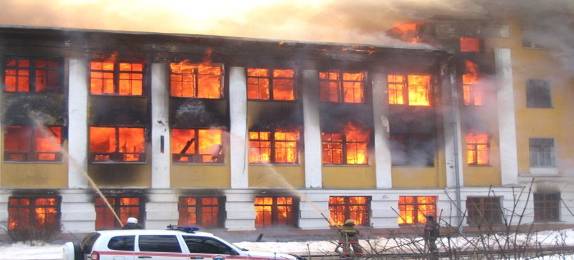 Пожар – это неконтролируемый процесс, сопровождающийся уничтожением материальных ценностей и создающий опасность жизни и здоровью людей.
От твоих правильных действий по тушению пожара зависит твоя жизнь и жизнь окружающих тебя людей!
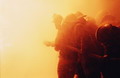 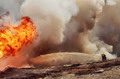 Тлением называют беспламенное горение материала. Обычно оно распознаётся по появлению дыма. Например, обычная тряпка, спичка или провод могут некоторое время пролежать, не загораясь, но медленно тлея
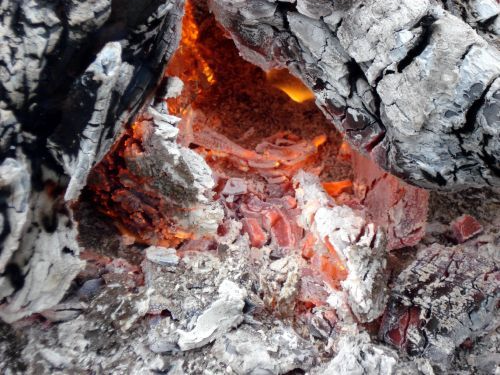 01
Известно что без пожарной охраны не может существовать ни одно государство, ни один город поселок, любой населенный пункт. Пожар для любого из нас - это страшная беда. И в этот момент самый нужный человек на свете - это пожарный.

       Наш телефонный номер 01
	 Не зря он самый первый в 				списке
       Но дай вам Бог чтоб этот 				телефон
	 Ни разу не понадобился в 				жизни
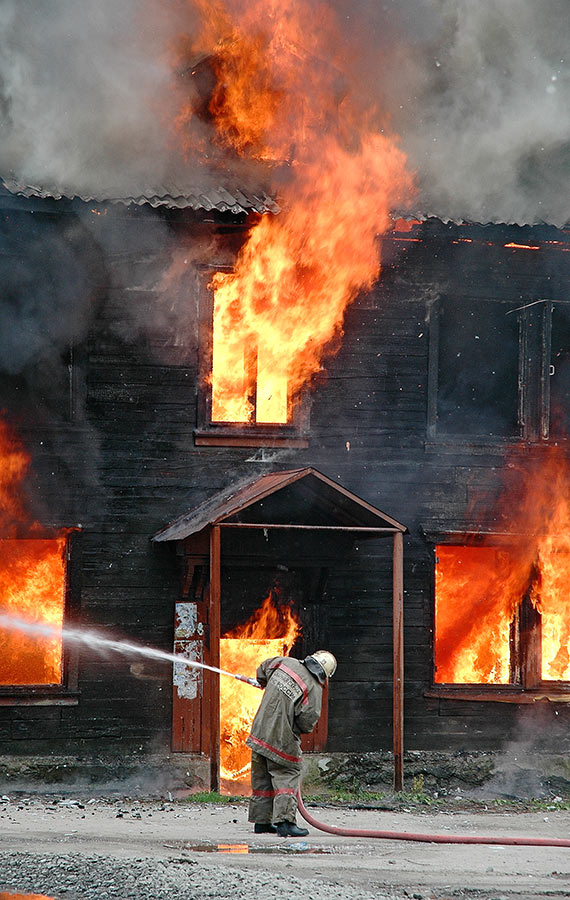 Основные  причиныпожара  в  доме:
Неправильное обращение с электробытовыми приборами;
Неисправная электропроводка;
Возгорание телевизора;
Утечка газа;
Детские шалости.
Если выйти из помещения невозможно
Оцени обстановку, убедись в наличии опасности и определи откуда она исходит;
Вызови пожарную охрану по телефону 01;
Сообщи о пожаре соседям, отключи газ, электроэнергию, по возможности закрой окна и двери;
Немедленно покинь помещение, иди в сторону  противоположную пожара;
Двигайся к выходу или в сторону не задымленной лестничной клетки.
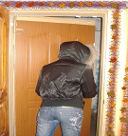 При выходе через задымлённый коридор
Накройся мокрой  плотной тканью, полотенцем, одеялом;
Дыши через мокрые носовой платок, ткань, одежду;
Двигайся к выходу пригнувшись или ползком- внизу дыма меньше.
При пожаре в доме
Вернись, плотно закрой входную дверь;
Дверные щели и вентиляционные отверстия заткни мокрыми тряпками;
Подавай сигналы спасателям через окно куском яркой ткани или фонариком;
При задымление помещения или повышении температуры выйди на балкон, плотно закрой за собой дверь.
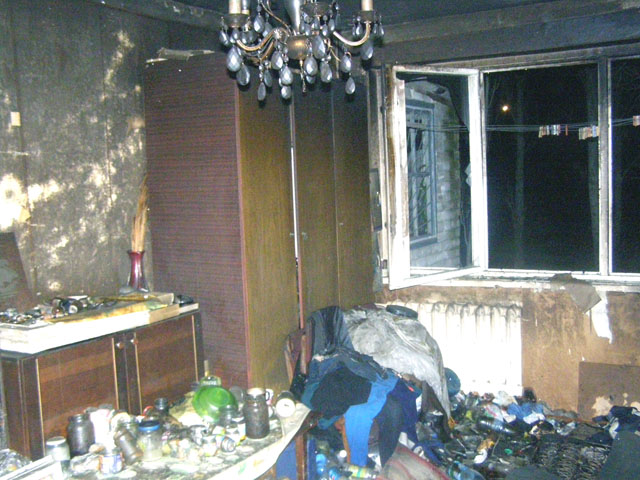 Помни!!!
Огонь ошибок не прощает
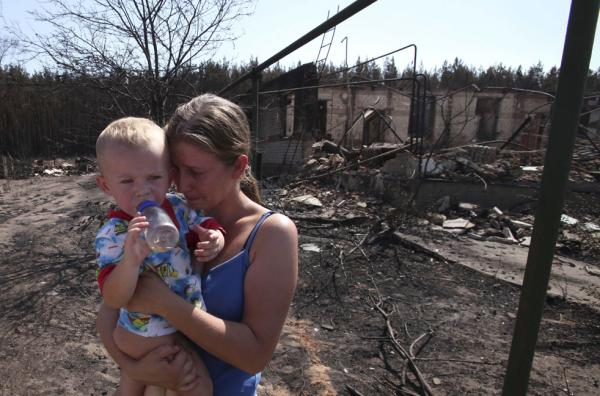 Памятка
1. Никогда и нигде не играй со спичками.
2. Не зажигай самостоятельно газовую плиту и печь.
3. Не оставляй без присмотра утюг и электроприборы.